Northwest Campus Redevelopment
Phased Parking Lot Construction Plan
Overall Parking Plan
Phase 1
7/5/2022 to 7/15/2022
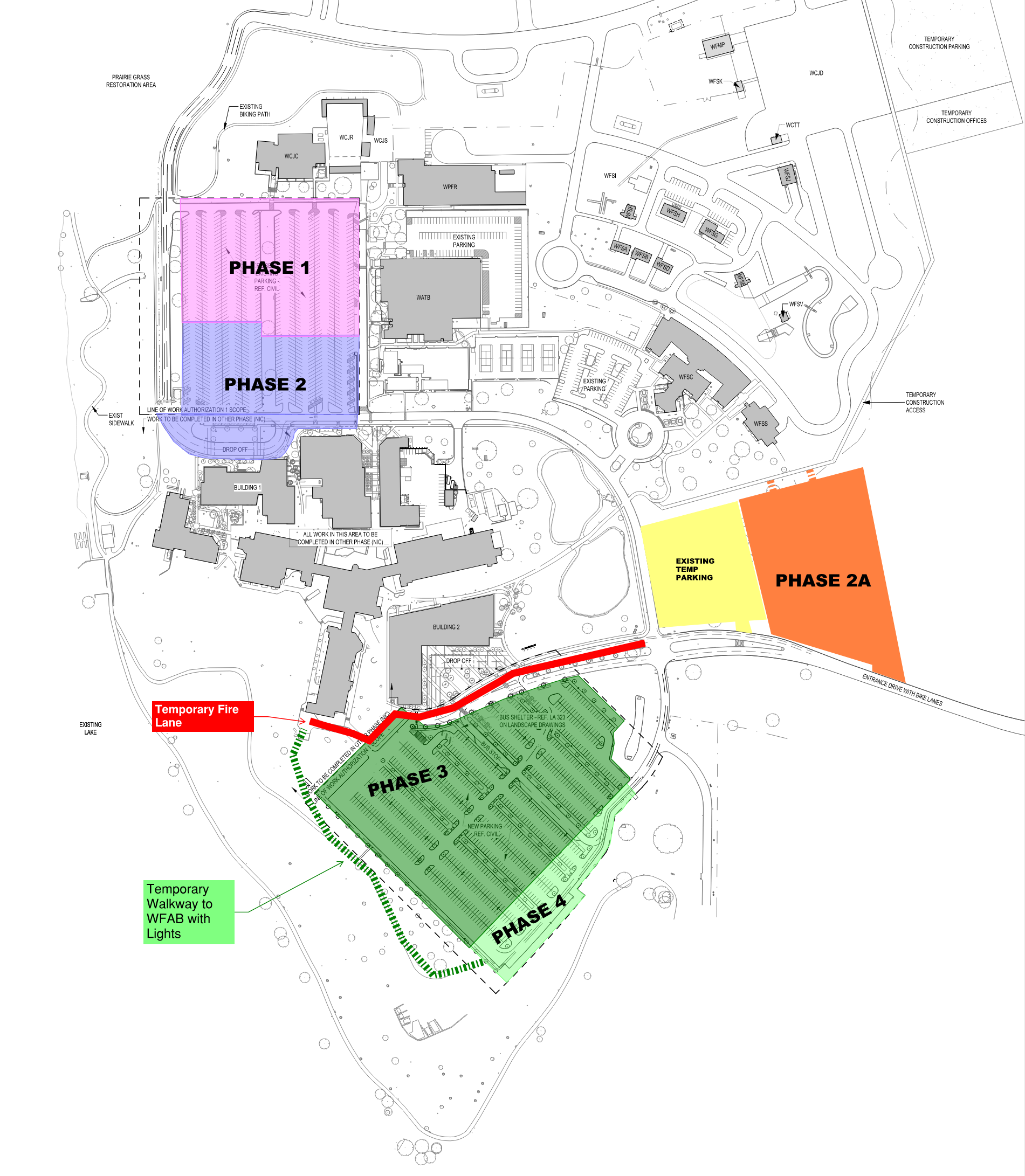 Phase 2
7/5/2022 to 9/9/2022
Phase 2A
8/15/2022 to 9/14/2022
Phase 3
9/19/2022 to 1/31/2023
Phase 4
2/1/2023 to 6/20/2023
Phased Landscaping
South Lot
2/1/2023 to 6/30/2023
2
Phase 1 – North Lot – North Side
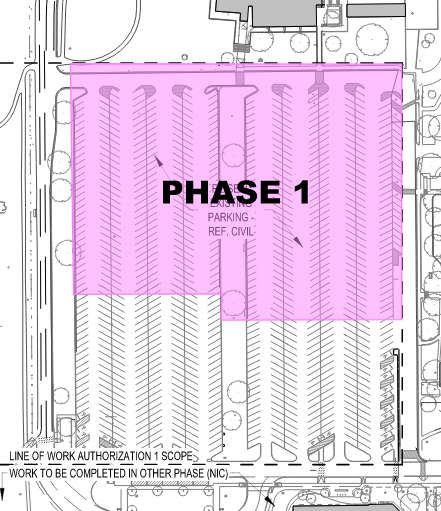 Work to begin 7/5/2022
Work will begin on the East side of the lot
Lot will be turned over as each section is completed
Resurfacing of fire lanes will take place on weekends
Fire lanes will be open to one way traffic during the week
Work to be complete by 7/15/2022
Available Parking During This Time
3
Phase 2 – North Lot – South Side
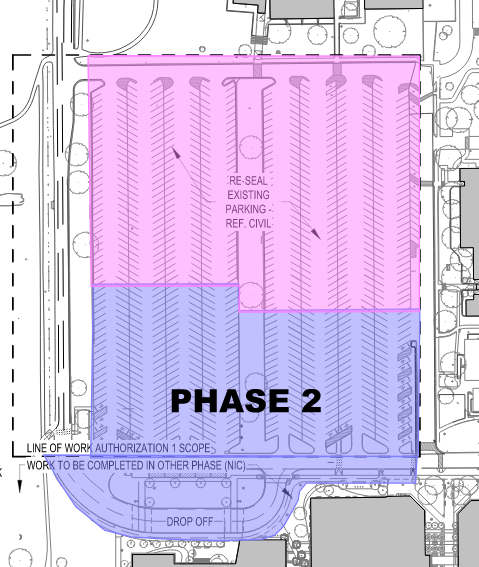 Work to begin 7/5/2022
This work will begin concurrently with the North Side of the lot
There will be major earthwork to bring the parking lot grade to the same level as Building 1, with slopes to the accessible parking 
Work to be complete by 9/9/2022
Available Parking During This Time
4
Phase 2A – Added Temporary Parking
Work to begin 8/15/2022
Additional 250 vehicle temporary parking
New curb cut along entrance drive for entry and exit
Temporary lighting will be installed
Walkways added to connect to existing sidewalk
Work to be complete by 9/14/2022

*Parking lot capacity remains the same as Phase 2 while this temporary lot is constructed
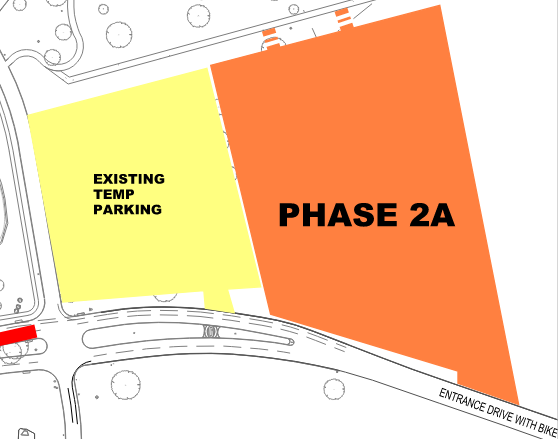 5
Phase 3 – South Lot
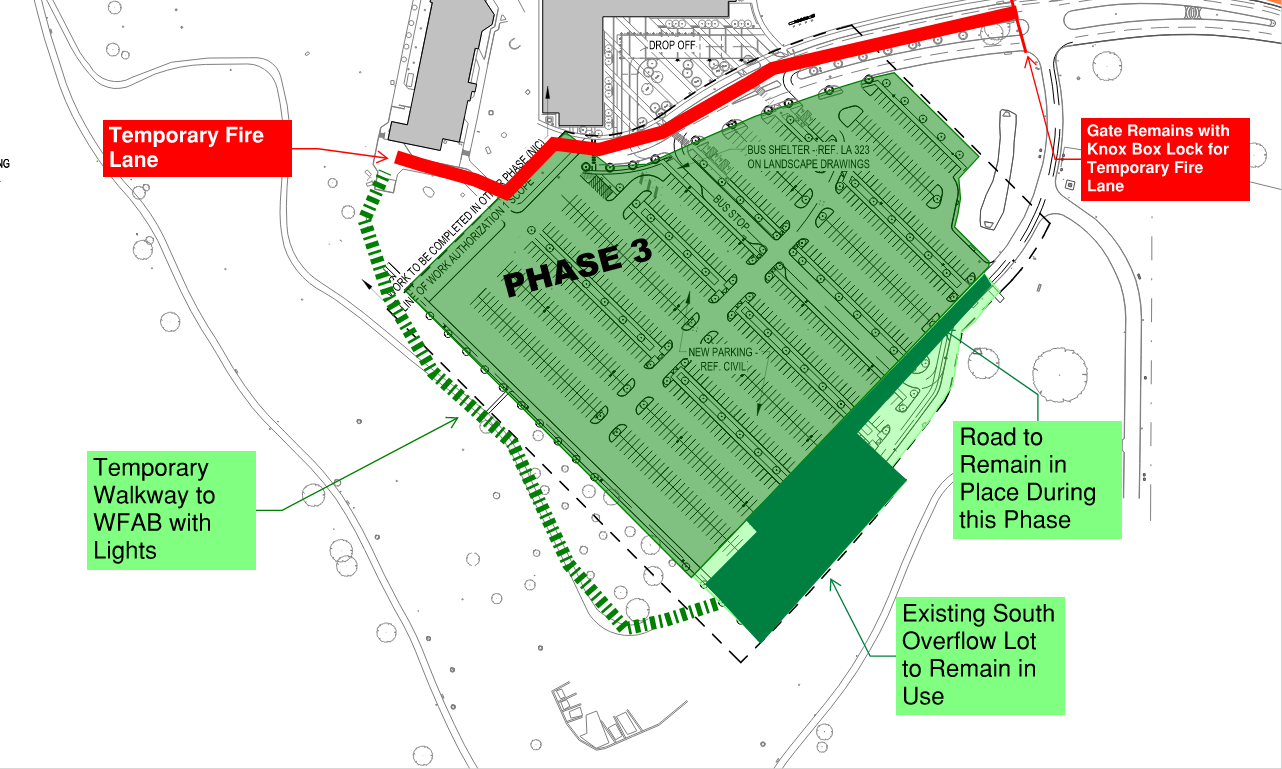 Work to begin 9/19/2022
Overflow parking at south end of the lot to remain in place for this phase of work
Temporary walkway to connect from Overflow lot to WFAB with lighting
Temporary fire lane will be in place for emergency vehicles only
Work to be complete by 1/31/2023
Available Parking During This Time
6
Phase 4 – South Overflow Lot
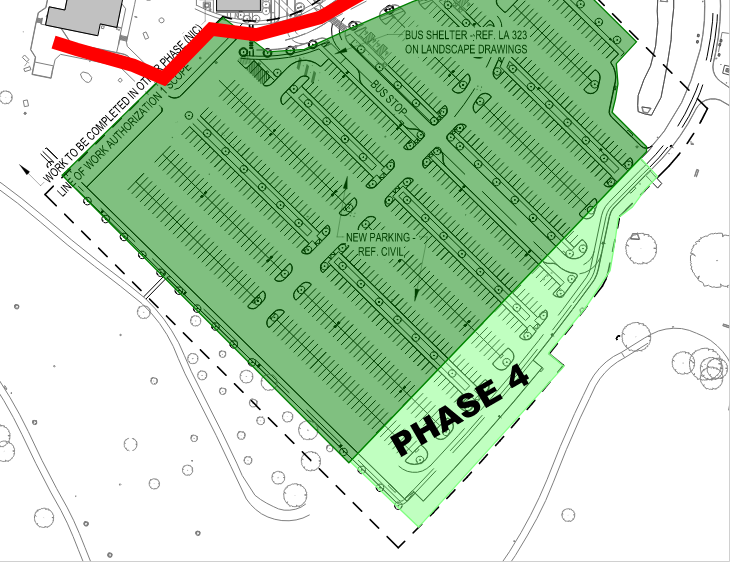 Work to begin 2/1/2023
This work will incorporate the existing overflow parking to the south into the lot
Landscaping work for the entire South lot will be completed during this time
Work to be complete by 6/20/2023
Available Parking During This Time
7
Parking Count at Completion
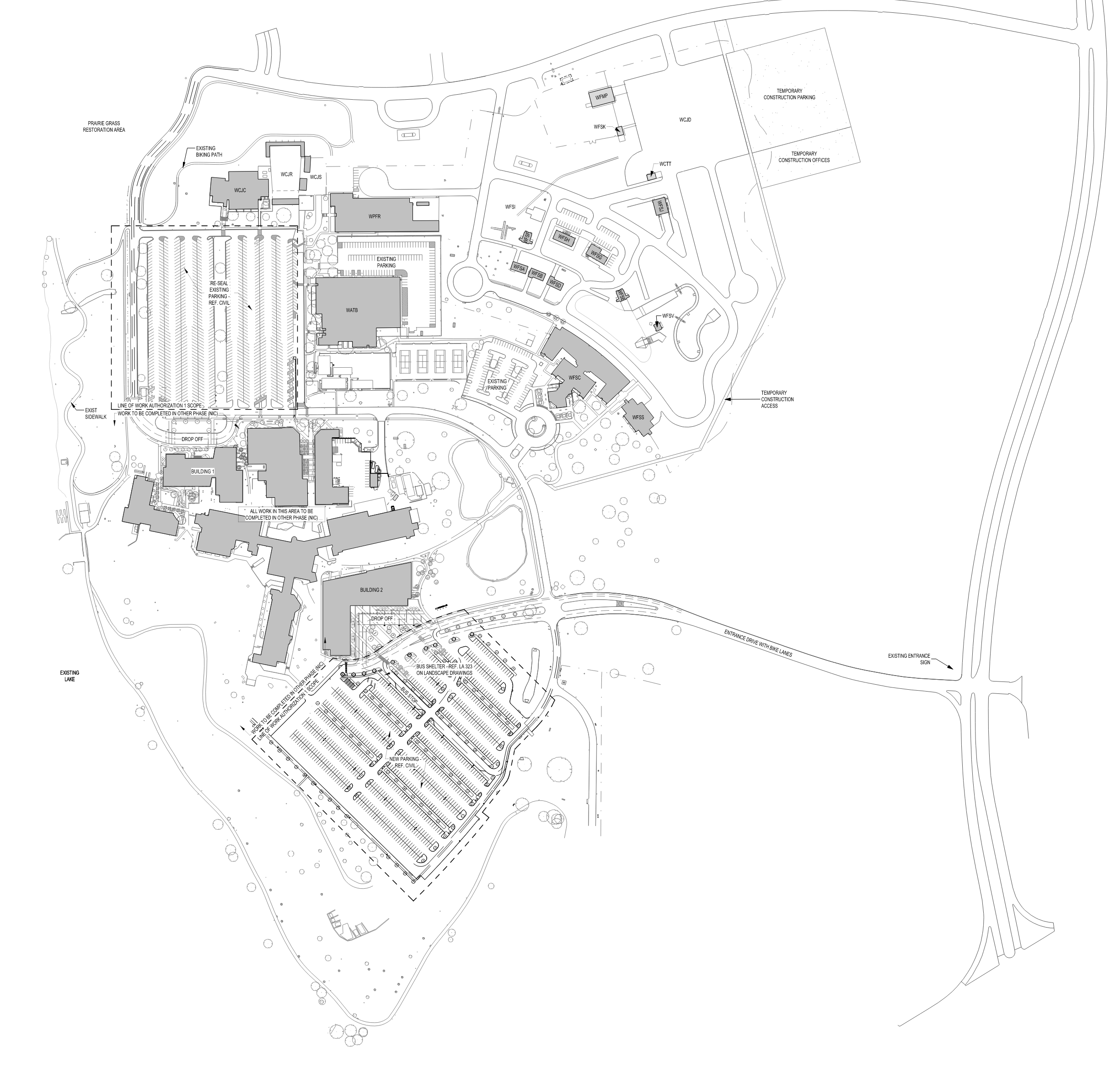 Temporary Lots will be removed when work is complete in 6/2023
All campus parking will be paved
Additional 11 spaces available at completion
8
Thank You!